ГОО ВПО Донецкий национальный медицинский 	    	университет им. М.Горького
Оценка организации, качества и эффективности оказания специализированной онкологической помощи населению ДНР 
(на примере рака желудка)

 Грищенко С.В.,
 Федосеева И.С., 
 Костенко В.С.,
 Праводелов С.С., 
 Евтушенко Е.И.,         Бурмак М.С.
Актуальность темы
Неуклонный рост численности онкологических больных, высокая смертность и инвалидность от рака ставят злокачественные новообразования в один ряд с другими глобальными вызовами человечеству, такими, как демографическая ситуация в мире, исчерпаемость водных, пищевых и минеральных ресурсов, экологический кризис, социально-экономическое неравенство и политическая нестабильность.
Цель исследования:
оценка организации, качества и эффективности оказания специализированной онкологической помощи населению Донецкой Народной Республики.
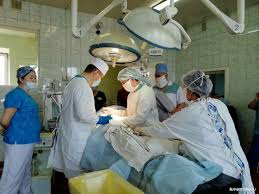 Материалы и методы
с использованием медико – статистических методов обработаны 50 ежегодных отчётов за период 1998 – 2017 гг. лечебных учреждений,  Донецкого облздравотдела и Министерства здравоохранения ДНР (13 городов и 5 сельских районов, входящих в состав ДНР).
Анализ показателей организации онкологической помощи населению ДНР
В  ЛПУ республики по состоянию на 01.01.2020г. для лечения больных злокачественными новообразованиями было развёрнуто 1005 коек (875 - онкологических и 230 - радиологических). Специализированную медицинскую помощь онкобольным оказывают 125 врачей-онкологов и онкохирургов, а также 36 врачей - радиологов.
Коечный фонд онкологических учреждений ДНР
Республиканский онкологический центр имени имени Г.В. Бондаря Министерства здравоохранения Донецкой Народной Республики
670 коек (550 онкологических и 120 радиологических)
 
Онкологическое отделение (Республиканская детская клиническая больница):
10 коек (онкологических)
Городской онкологический диспансер г. Донецка: 50 коек (30 онкологических - химиотерапевтических и 20 радиологических)
Онкологическое отделение (городская больница №2 г.Макеевки): 90 коек (70 онкологическх и 30 радиологических)
Городской онкологический диспансер г. Горловки: 90 коек (60 онкологических и 30 радиологических)
Онкологическое отделение (городская больница №2 г.Снежное):
25 коек (онкологических)
Городской онкологический диспансер г. Енакиево:
40 коек (онкологических)
Онкологическое отделение (дорожная больница ст.Ясиноватая): 30 коек (онкологических)
Обеспеченность населения ДНР койками и врачами для оказания онкологической помощи
Обеспеченность населения ДНР койками онкологического профиля (4,4 койки на 10 тыс.жителей, в том числе онкологических – 3,80/000 и 1,0 0/000 –радиологических), а также врачами для оказания помощи онкобольным (0,11 онкологов, 0,36 онкологов-хирургов, 0,14 радиологов, 0,92 рентгенологов и 0,63 врача по УЗД на 10 тыс.жителей) достаточная и полностью соответствуют научно обоснованным нормативам, установленным Министерством здравоохранения республики.
Динамика показателя обеспеченности жителей ДНР врачами для оказания онкологической помощи за 20-летний период (1998-2018 г.г.) положительная. Увеличение численности специалистов составило: по онкологам – 10,0%, онкологам-хирургам – 80,0%, радиологам – 40,0%, рентгенологам – 2,2%, врачам по УЗД – 2,1 раза.
Укомплектованность штатных врачебных должностей
Укомплектованность штатных врачебных должностей онкологической службы ДНР физическими лицами не является оптимальной. Максимальный её уровень отмечен у онкологов-хирургов (84,5%), у других специальностей он существенно ниже и не может считаться достаточным: у радиологов – 68,1%, врачей по УЗД – 64,3%, рентгенологов – 57,9% и всего лишь 47,9% - у онкологов.
Общая укомплектованность врачами онкологического профиля в республике составляет 71,2%, в том числе в стационарах – 73,7% и только 35,5% (более, чем в 2,0 раза ниже) – в онкологических кабинетах общелечебной сети ЛПУ.
Динамика показателя укомплектованности штатных врачебных должностей
Динамика показателя укомплектованности штатных врачебных должностей имеет разнонаправленной характер в отношении различных врачебных специальностей. За 1998-2018 г.г. укомплектованность физическими лицами уменьшилась у онкологов ( максимально – на 62,6%), радиологов (на 13,7%) и рентгенологов (на 12,8%), а незначительно увеличилась – у онкологов-хирургов (на 3,9%) и у врачей УЗД (на 2,9%).
	Наибольший удельный вес врачей, имеющих квалифицированную категорию, отмечается у радиологов (1-е место: 87,5%), несколько меньший – у врачей УЗД (2-е место: 78,6%), рентгенологов (3-е место: 75,9%), онкологов-хирургов (4-е место:75,6%) и минимальный – у врачей-онкологов (последнее, 5-е место: 69.2%).
Закономерности динамики показателей качества и эффективности онкологической помощи
Современные (2013-2017 г.г.) закономерности динамики показателей качества и эффективности онкологической помощи больным раком желудка в ДНР, состоящее в значительном (на 23,8%) сокращении выявляемости данной опухоли на ранних (I-II) стадиях, существенном ( на 21,9%) росте доли случаев рака желудка, диагностируемых на самой поздней (IV) стадии, небольшом увеличении (на 4,5 %) удельного веса морфологически верифицированных случаев этого новообразования, неуколонном и масштабном ( почти в 2,0 раза) уменьшении выявляемости анализируемого заболевания на профосмотрах, некотором снижении (на 7,5%) охвата пациентов специальным лечением и выраженном уменьшении (на 14,2%) их одногодичной летальности.
Сравнение показателей качества и эффективности онкологической помощи в ДНР и РФ
Показатели качества и эффективности онкологической помощи больным раком желудка, за исключением охвата специальным лечением, в ДНР были в оцениваемый период времени (2013-2018 г.г.) хуже, чем в Российской Федерации: ранняя диагностика – в 1,37 раза реже, удельный вес IV стадии – на 1,9% больше, морфологическая верификация – на 8,5% ниже, выявляемость на профосмотрах – меньше почти в 3,0 раза, одногодичная летальность – выше на 6,3%.
Современные особенности и закономерности
территориальная особенность оказания специализированной онкологической помощи больным в ДНР: наихудшие показатели её качества и эффективности отмечены в тех селитебных анклавах республики, где отсутствует полноценный онкологический приём - в городах   Дебальцево,   
Докучаевск, Ждановка, Кировское, Харцызск и Шахтёрск, а также в Новоазовском, Тельмановском и Шахтёрском сельских районах (т.е. в 50,0% все населённых мест ДНР).
Благодарим за внимание